23.02.07 «Техническое обслуживание и ремонт двигателей, систем и агрегатов автомобилей»
Мы не водители, не плотники,
Но сожалений горьких нет, 
И пусть мы даже не высотники,
Автомехаников мы цвет!
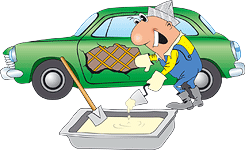 - - - - - - - - - - - - - - - - - - - - - - - - - - - - - - - - - -
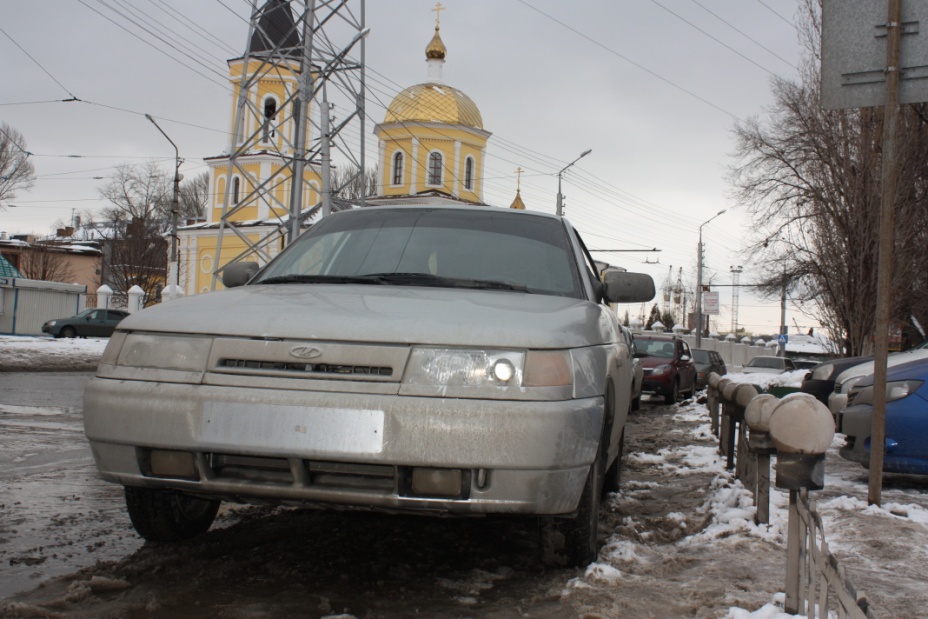 Автомобиль уже давно и прочно вошел в нашу жизнь.
	Производство и эксплуатация автомобилей усиливают потребность в людях, способных поддерживать их в исправном состоянии и отремонтировать их в случае поломки.
Обучение по специальности «Техническое обслуживание и ремонт двигателей, систем и агрегатов автомобилей» производится в соответствии с Федеральным государственным образовательным стандартом среднего профессионального образования.
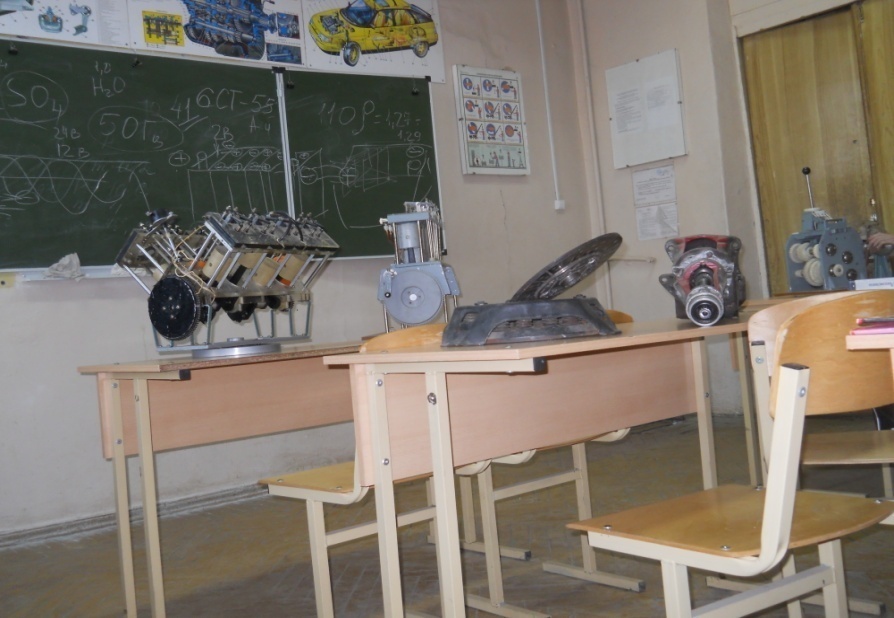 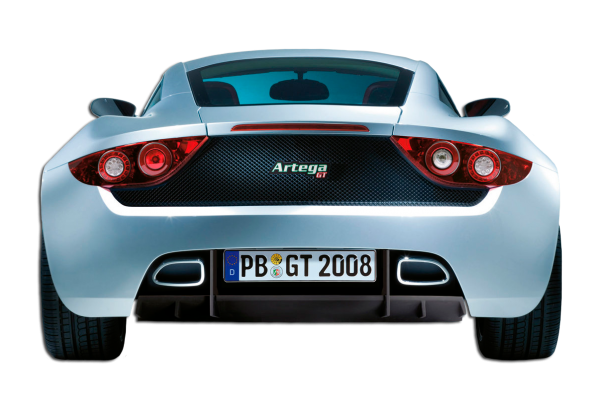 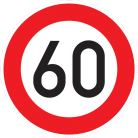 - - - - - - - - - - - - - - - - - - - - - - - - - - - - - - - - - - -
Сроки получения СПО по специальности 23.02.07 «Техническое обслуживание и ремонт двигателей, систем и агрегатов автомобилей» базовой подготовки в очной форме обучения:
на базе среднего общего образования 2 года 10 месяцев
на базе основного общего образования 3 года 10 месяцев
ПРОГРАММА ПОДГОТОВКИ
Специальность предусматривает изучение следующих учебных циклов:
общий гуманитарный и социально-экономический цикл;
математический и общий естественнонаучный цикл;
общепрофессиональный цикл;
профессиональный цикл;
учебная практика;
производственная практика;
производственная практика (преддипломная);
государственная итоговая аттестация.
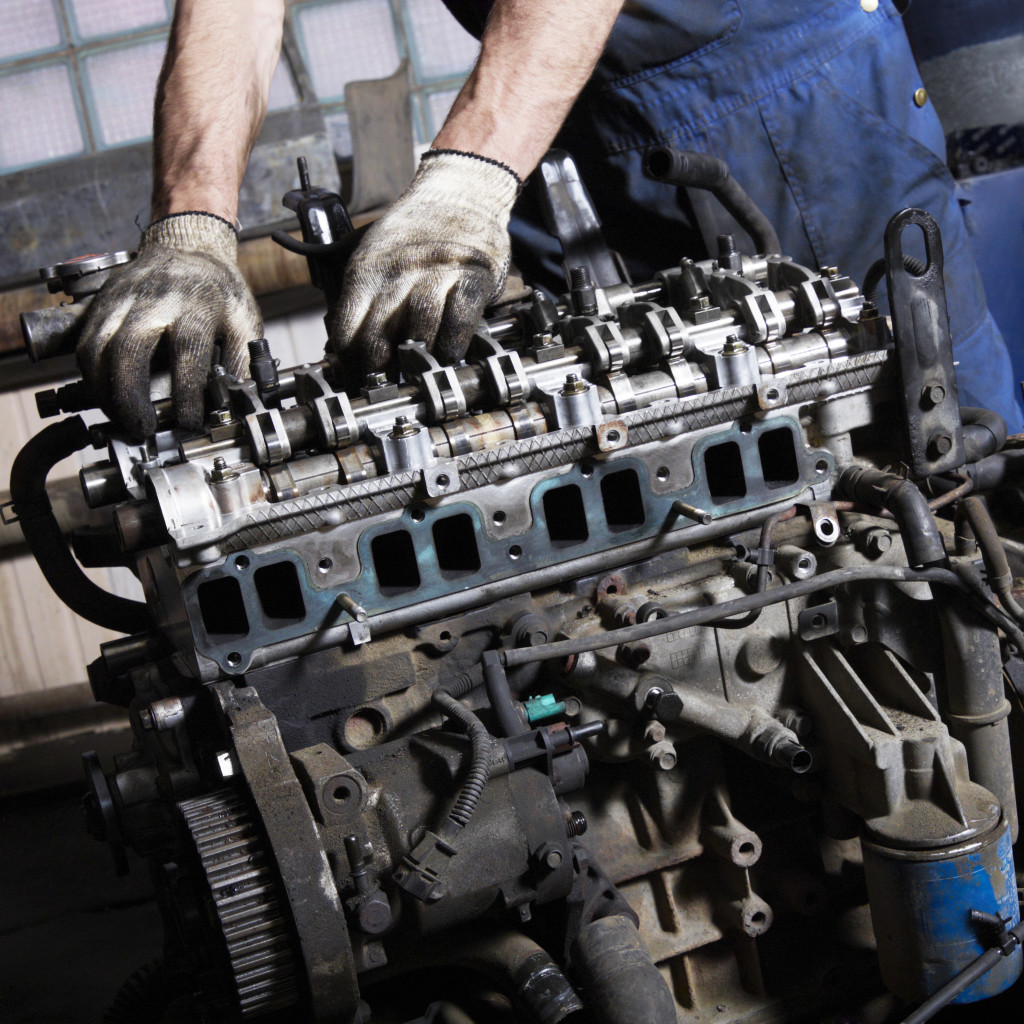 Область знаний
Техническое обслуживание и ремонт автомобильных двигателей
Осуществлять диагностику систем, узлов и механизмов автомобильных двигателей.
Осуществлять техническое обслуживание автомобильных двигателей согласно технологической документации.
Проводить ремонт различных типов двигателей в соответствии с технологической документацией.
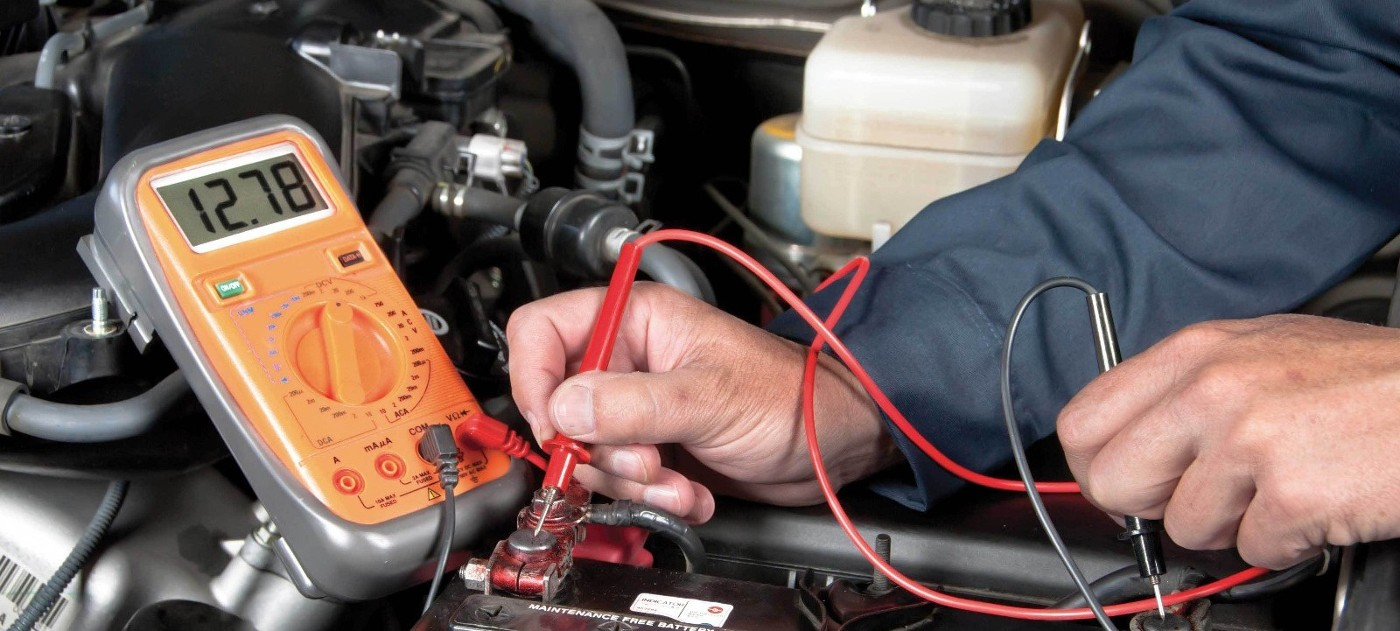 Область знаний
Техническое обслуживание и ремонт электрооборудования и электронных систем автомобилей
•	Осуществлять диагностику электрооборудования и электронных систем автомобилей.
•	Осуществлять техническое обслуживание электрооборудования и электронных систем автомобилей согласно технологической документации.
•	Проводить ремонт электрооборудования и электронных систем автомобилей в соответствии с технологической документацией.
Область знаний
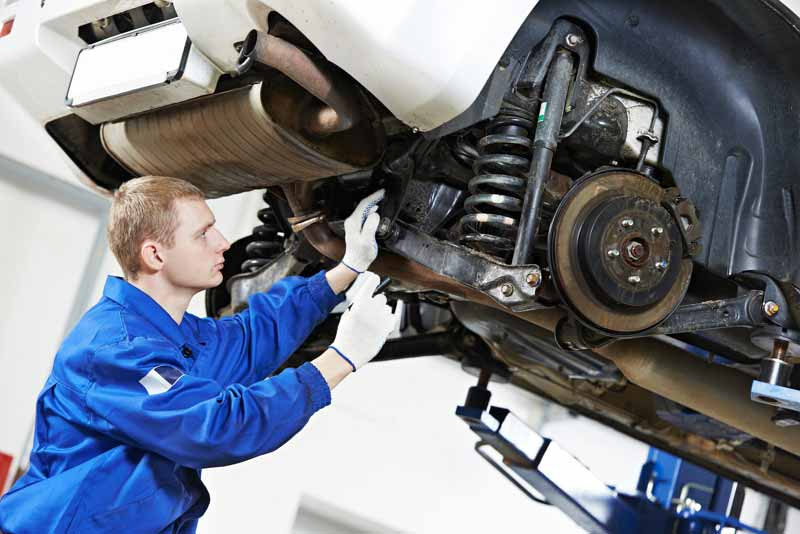 Техническое обслуживание и ремонт шасси автомобилей
•	Осуществлять диагностику трансмиссии, ходовой части и органов управления автомобилей.
•	Осуществлять техническое обслуживание трансмиссии, ходовой части и органов управления автомобилей согласно технологической документации.
•	Проводить ремонт трансмиссии, ходовой части и органов управления автомобилей в соответствии с технологической документацией.
Область знаний
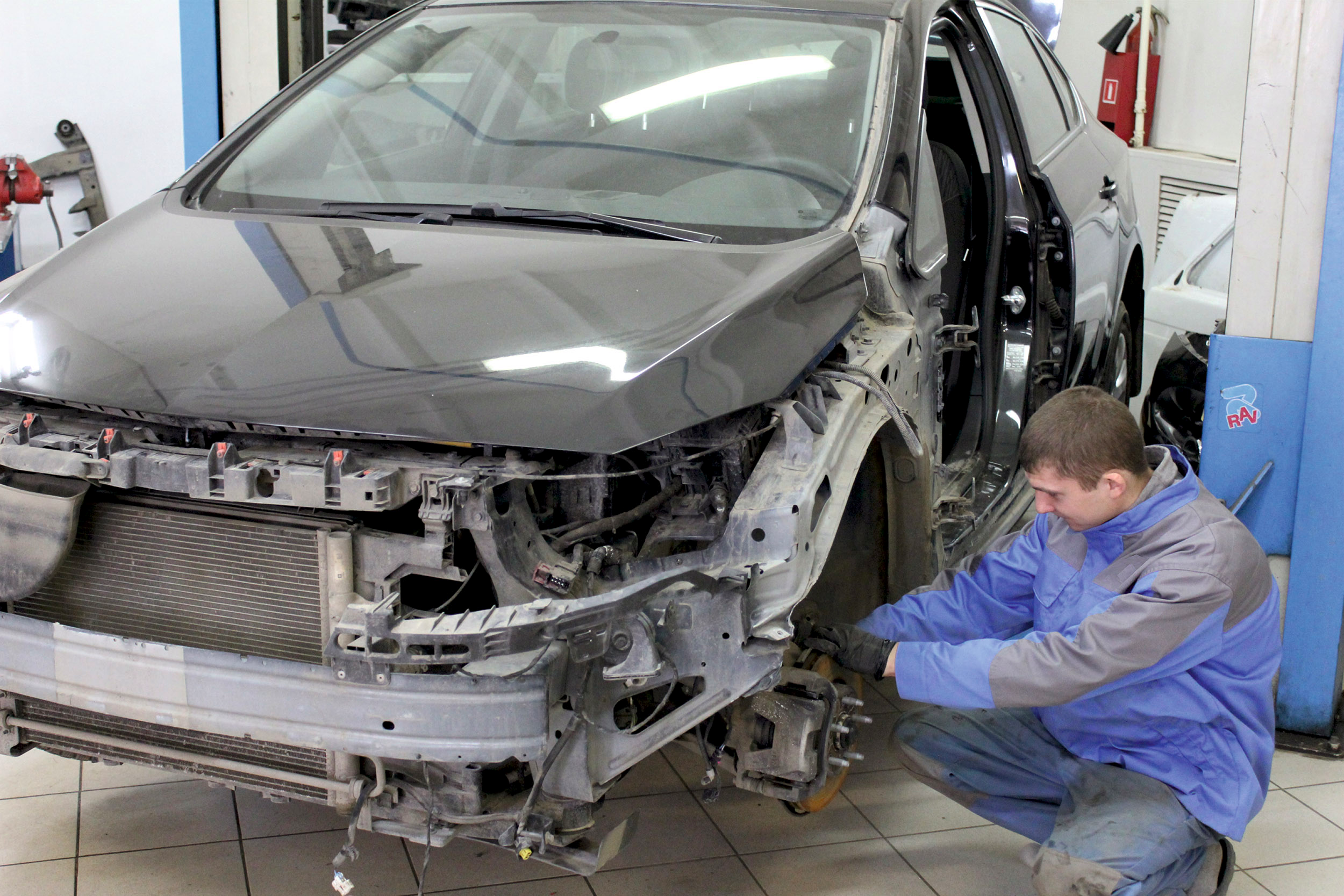 Проведение кузовного ремонта
•	Выявлять дефекты автомобильных кузовов.
•	Проводить ремонт повреждений автомобильных кузовов.
•	Проводить окраску автомобильных кузовов
Область знаний
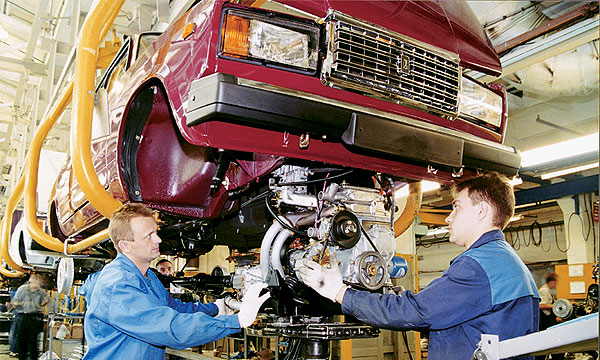 Организация процесса по техническому обслуживанию и ремонту автомобиля
•	Планировать деятельность подразделения по техническому обслуживанию и ремонту систем, узлов и двигателей автомобиля.
•	Организовывать материально-техническое обеспечение процесса по техническому обслуживанию и ремонту автотранспортных средств.
•	Осуществлять организацию и контроль деятельности персонала подразделения по техническому обслуживанию и ремонту автотранспортных средств.
•	Разрабатывать предложения по совершенствованию деятельности подразделения, техническому обслуживанию и ремонту автотранспортных средств.
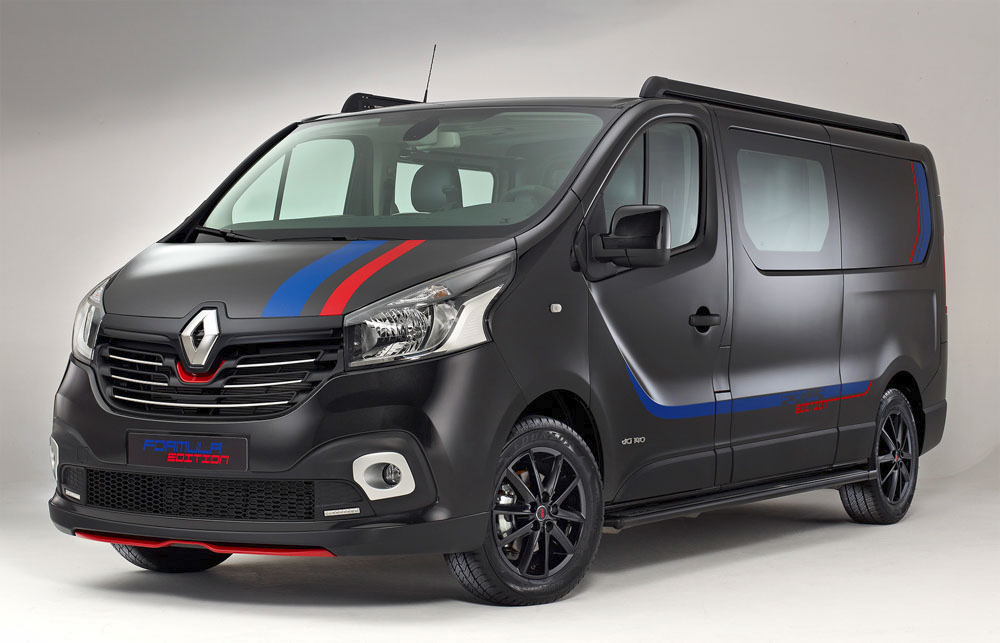 Область знаний
Организация процесса модернизации и модификации автотранспортных средств
•	Определять необходимость модернизации автотранспортного средства.
•	Планировать взаимозаменяемость узлов и агрегатов автотранспортного средства и по-вышение их эксплуатационных свойств.
•	Владеть методикой тюнинга автомобиля.
•	Определять остаточный ресурс производственного оборудования
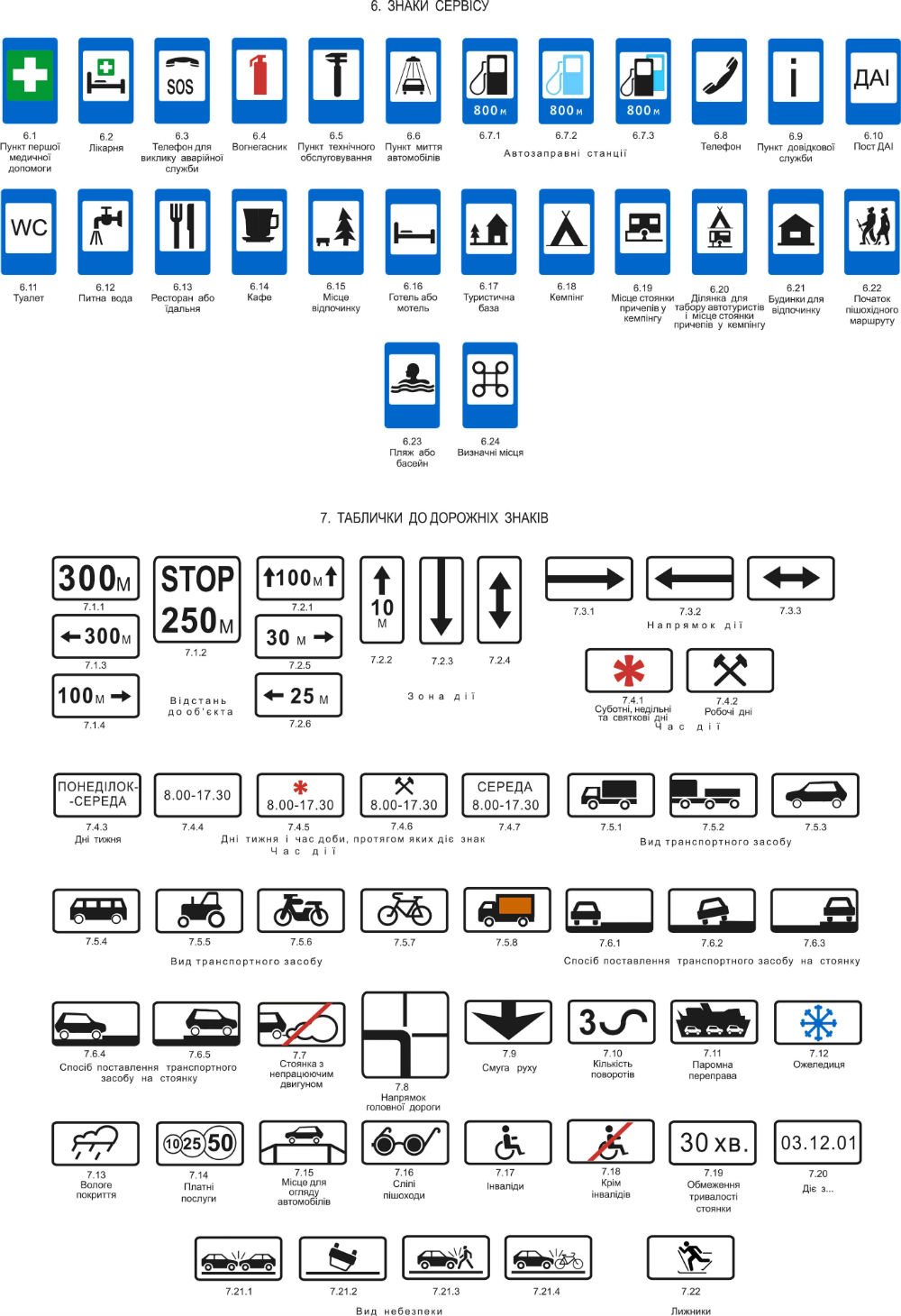 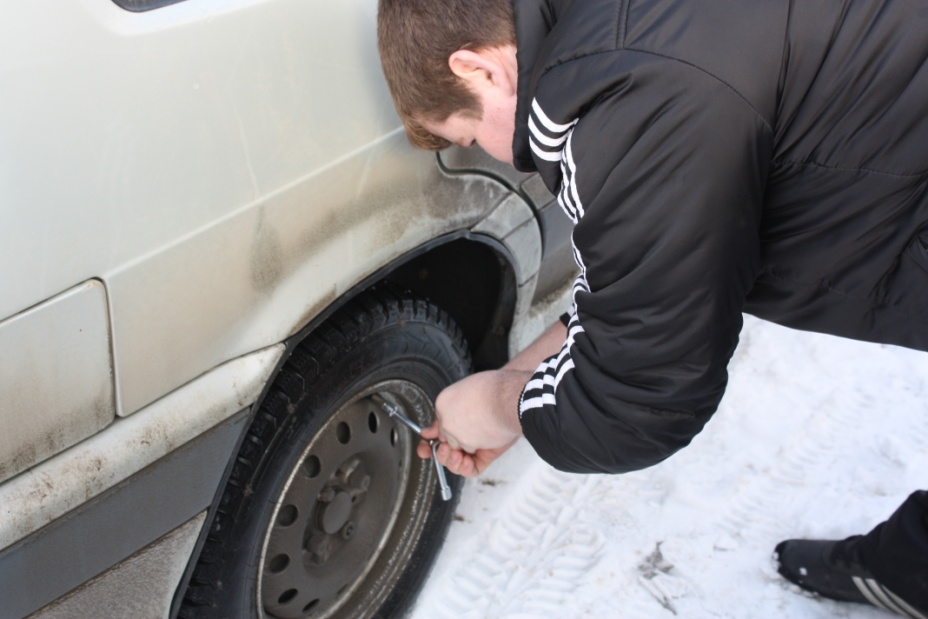 Специалист может работать
- на предприятиях и в организациях автотранспортного комплекса различных организационно-правовых форм собственности,
- в научно-исследовательских, конструкторско-технологических организациях,
- в автотранспортных предприятиях,
- авторемонтных предприятиях.
- - - - - - - - - - - - - - - - - - - - - - - - - - - - - - - - - - - - - - - - - - - - - - - - - - - - - - - - - - - -
- - - - - - - - - - - - - - - - - - - - - - - - - - - - - - - - - - - - - - - - - - - - - - - - - - - - - - - - - - - -
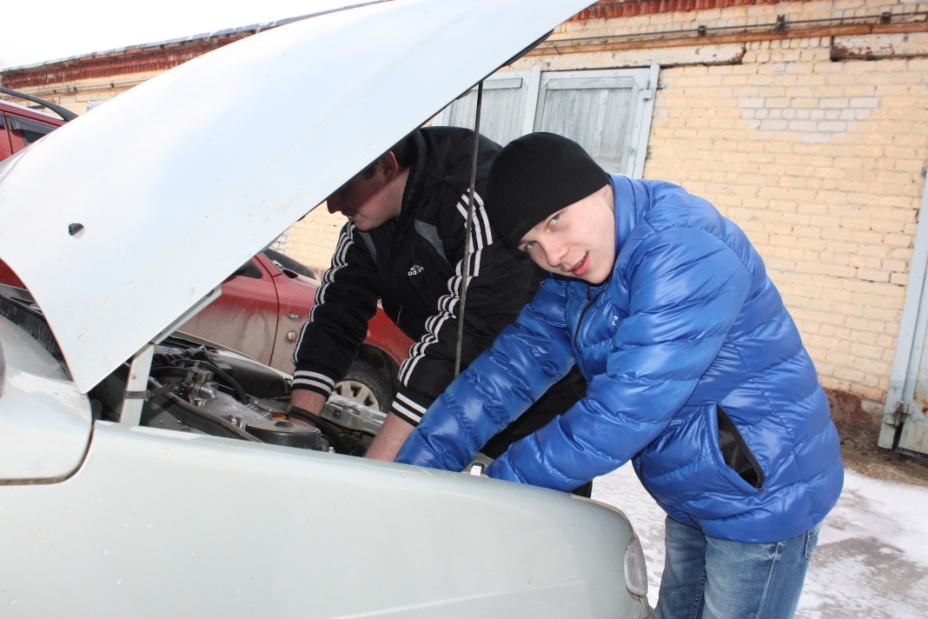 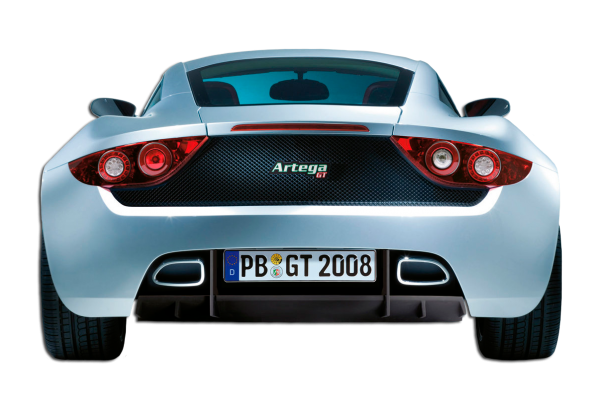 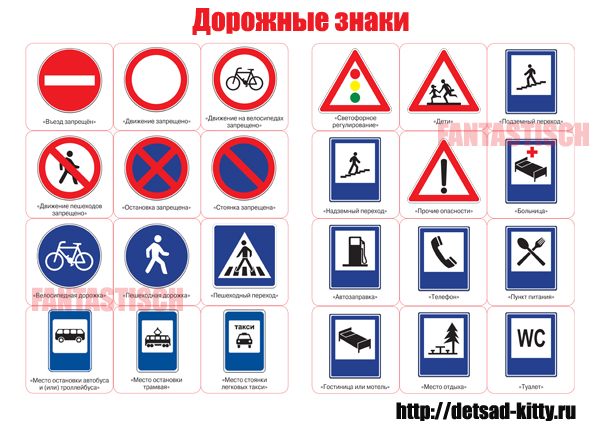 Специалист может работать бригадиром, начальником участка на предприятии, а может  работать индивидуально по техническому обслуживанию автомобилей или спецтехники.
	Востребованы специалисты этого профиля и в государственных структурах, например, в инспекции по безопасности дорожного движения.
	Возможно основание собственного бизнеса в сфере автосервиса (эта сфера приносит стабильные достойные доходы), однако для этого умения ремонтировать машины недостаточно, требуются знания в области управления, экономики, юриспруденции.
Области применения профессии:
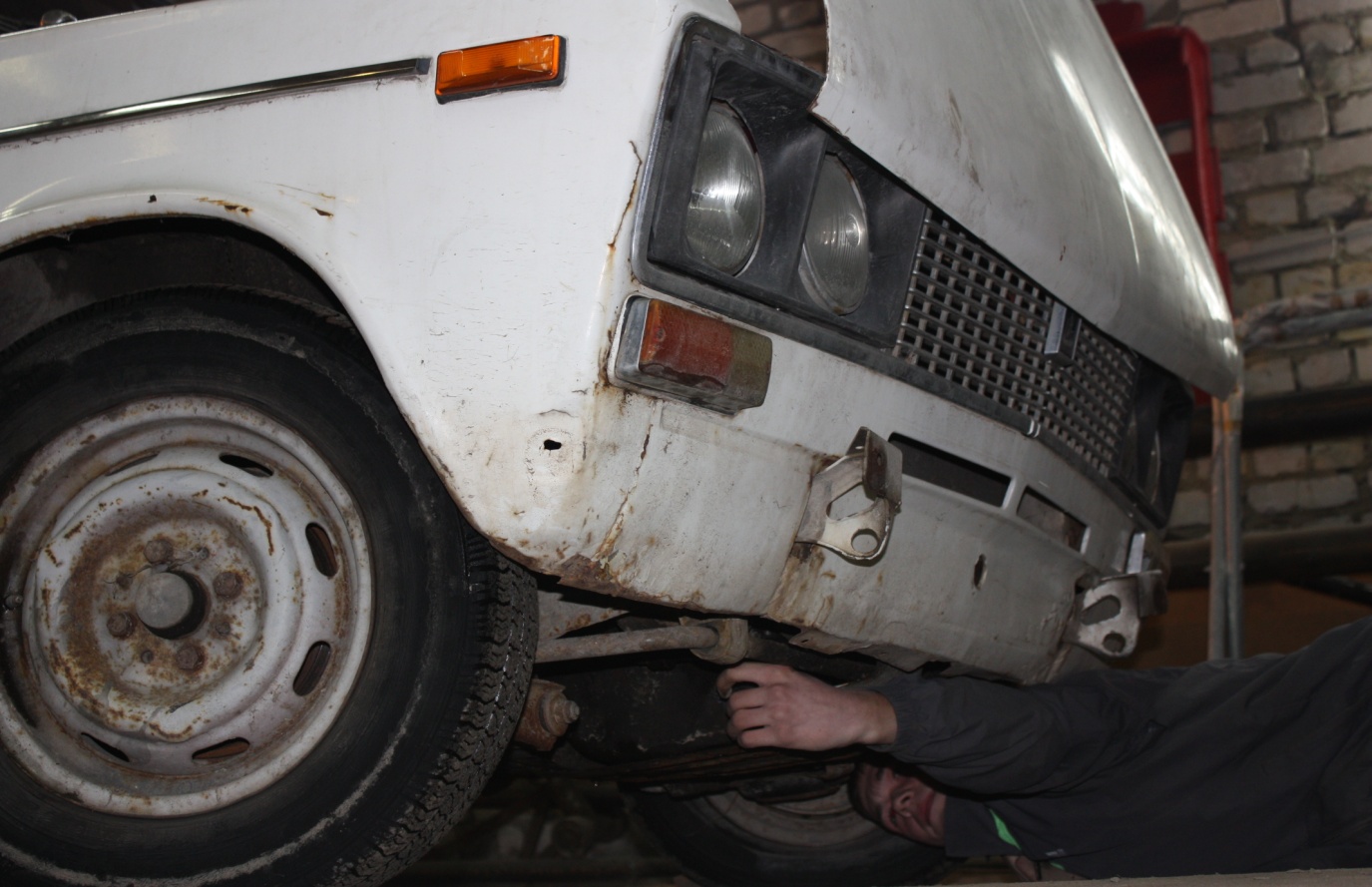 - - - - - - - - - - - - - - - - - - - - - - - - - - - - - - - - - - - - - - - - - - - - - - - - - - - - - - - - - - - - - - - - - -
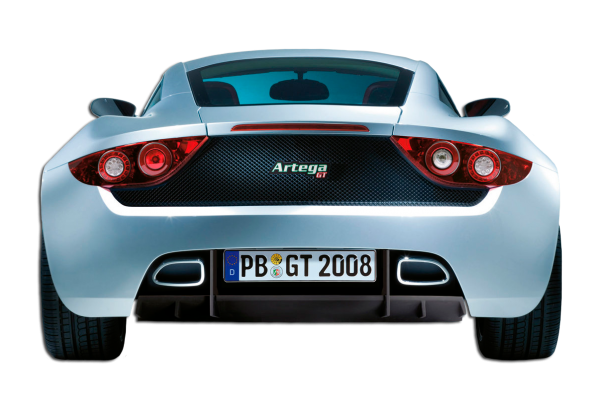 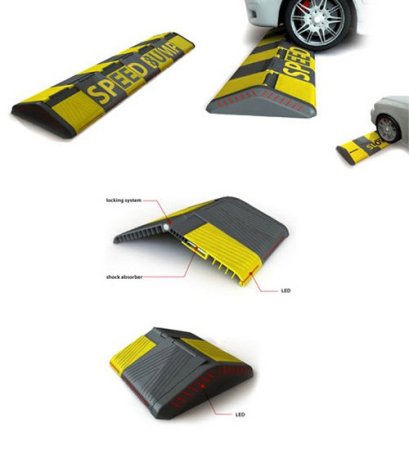 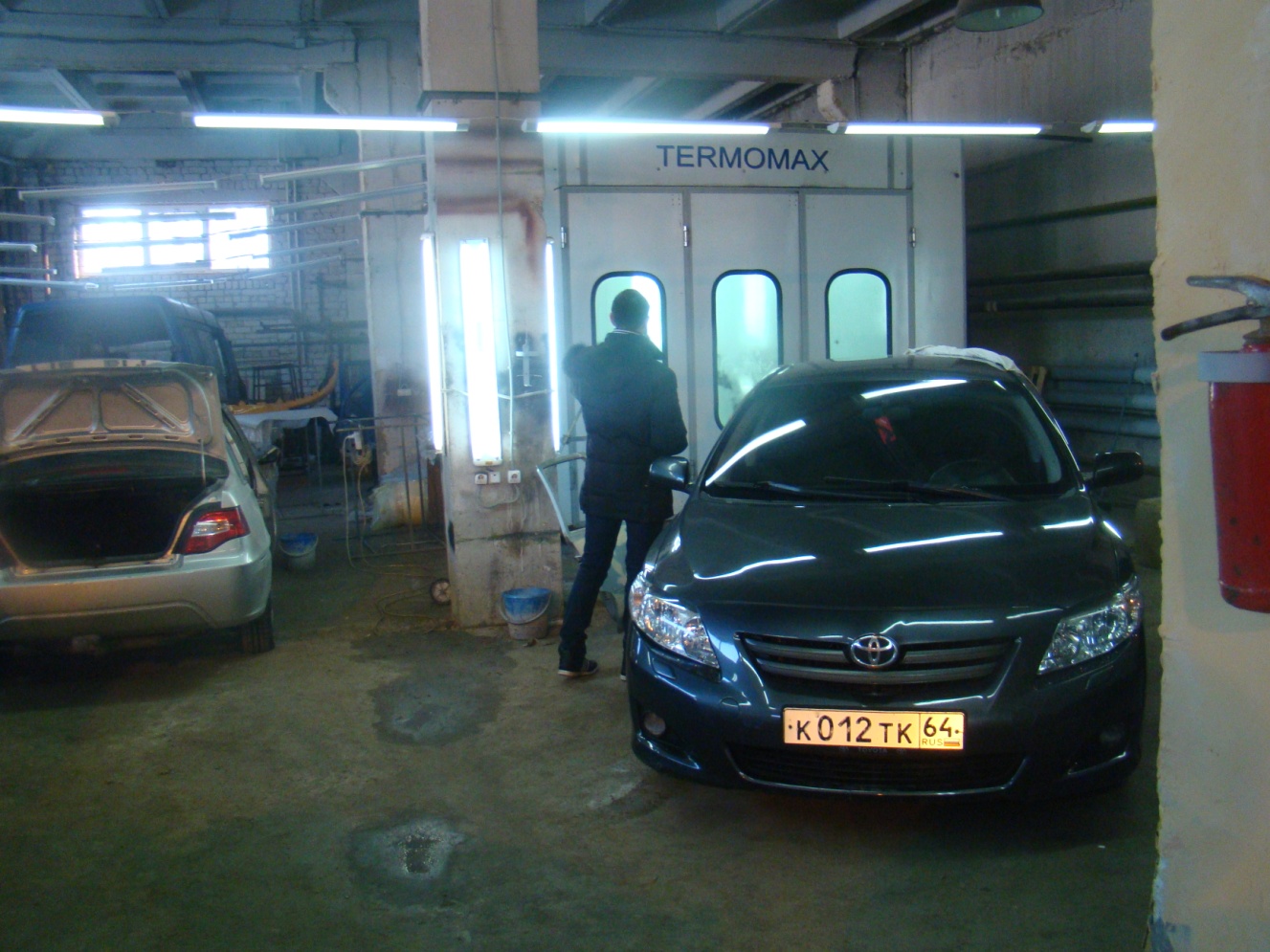 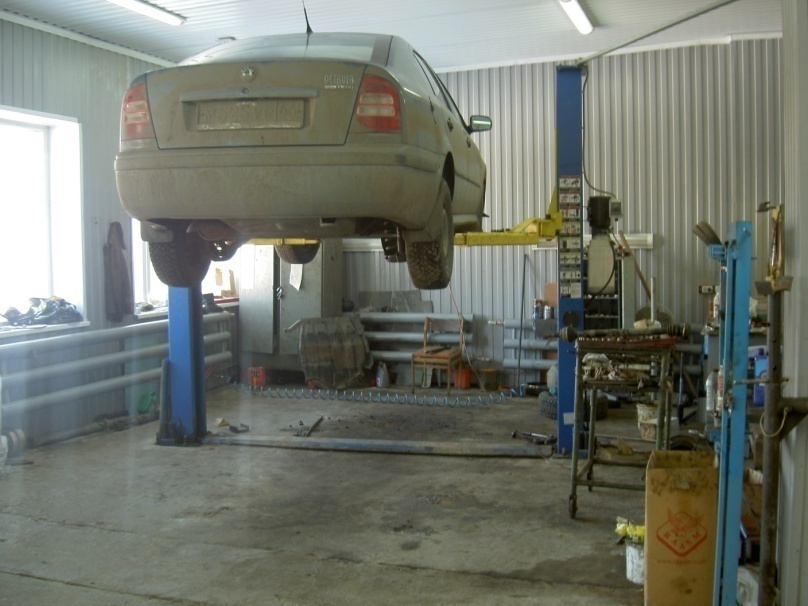 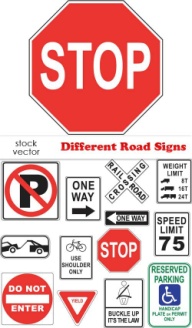 Условия труда:

Работа в производственном помещении, подвижный образ деятельности.
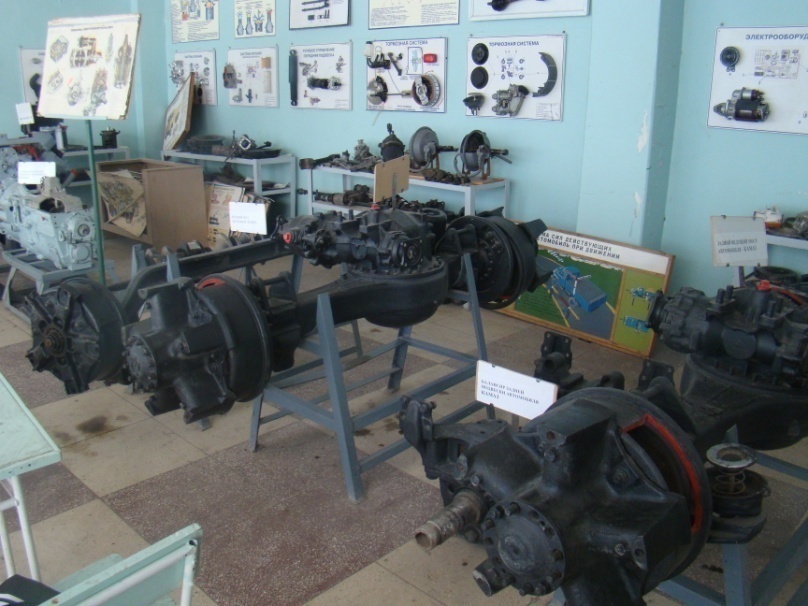 - - - - - - - - - - - - - - - - - - - - - - - - - - - - - - - -      - - - - - - - - - - - - - - - - - - - - - - - - - - - - - - -
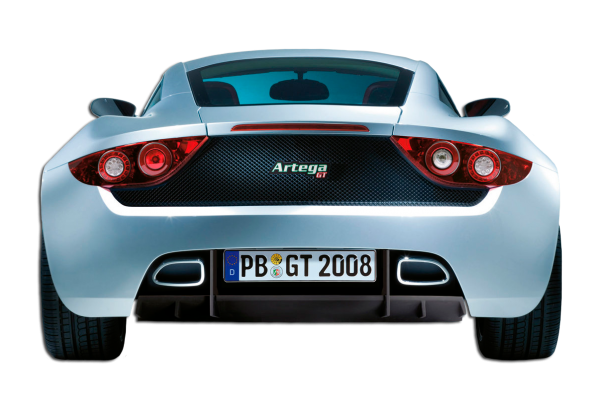 - - - - - - - - - - - - - - - - - - -
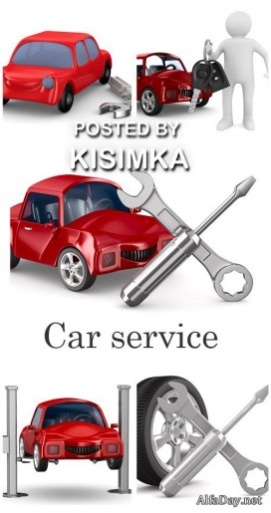 Студенты изучают:

- классификацию, основные характеристики и технические параметры автомобильного транспорта; 
- технологию обслуживания и ремонта автомобильного транспорта; 
основы организации деятельности предприятия и управления им; 
основные показатели производственно-хозяйственной деятельности предприятия; 
основные положения действующей нормативной документации;
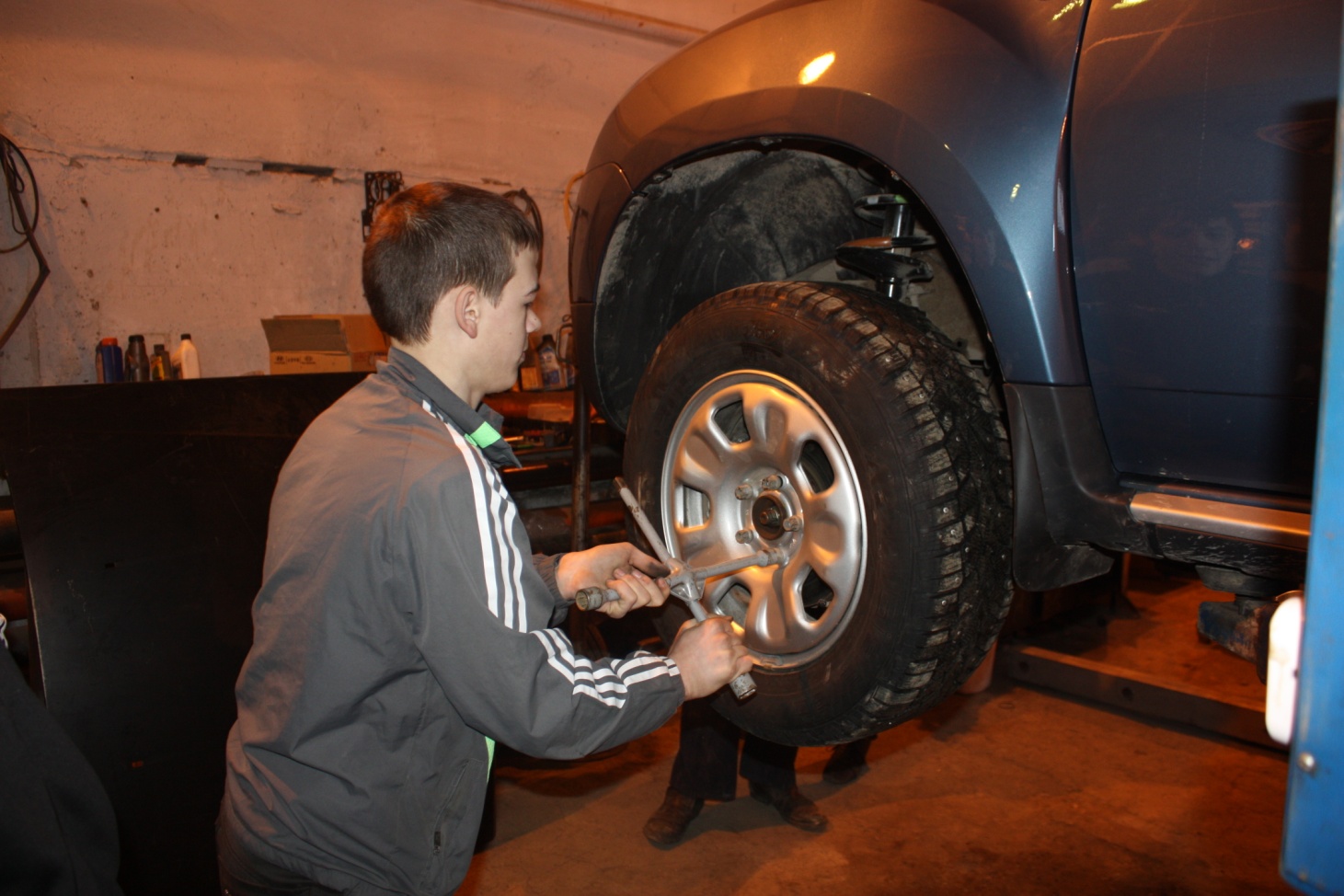 - - - - - - - - - - - - - - - - - - - - - - - - - - - - - - - - - - - - - - - - - - - - - - - - -
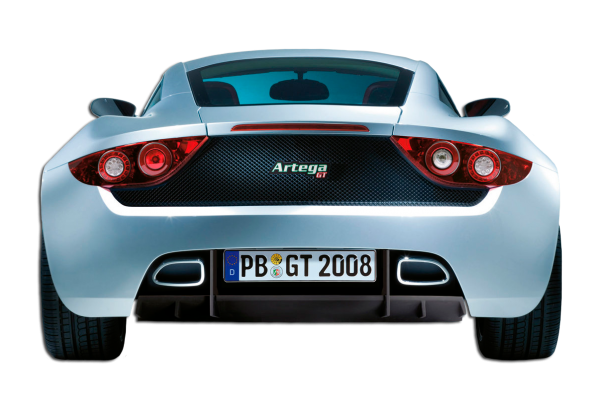 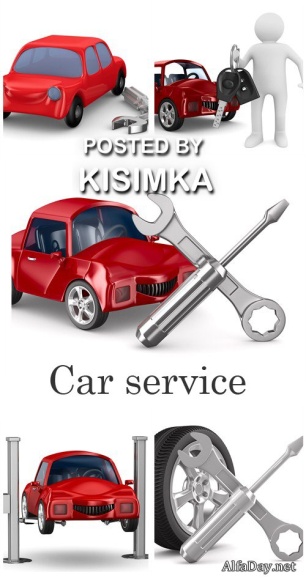 Во время производственных практик в мастерских колледжа и на автотранспортных предприятиях
студенты получают навыки:

-разработки технологического процесса технического обслуживания и ремонта автомобилей;
-расчета основных технико-экономических показателей деятельности участка;
-оценки эффективности производственной деятельности; 
-технического контроля эксплуатируемого транспорта; 
-формулирования задач и нахождения способов их решения в рамках профессиональной компетенции; 
-осуществления самостоятельного поиска необходимой информации для решения профессиональных задач, используя современные информационные технологии;
-анализа и оценки состояния техники безопасности на производственном участке;
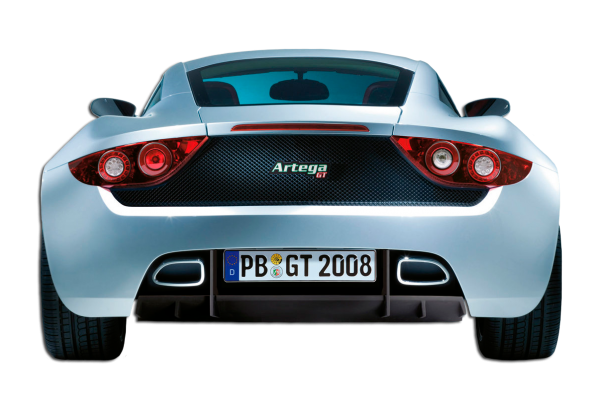 Профессионально-важные качества для успешной деятельности в качестве специалиста:

-физическая выносливость и сила;
-хорошее зрение и глазомер;
-подвижность, координированность и точность движений кистей и пальцев рук;
-тонкая мышечная и слуховая чувствительность;
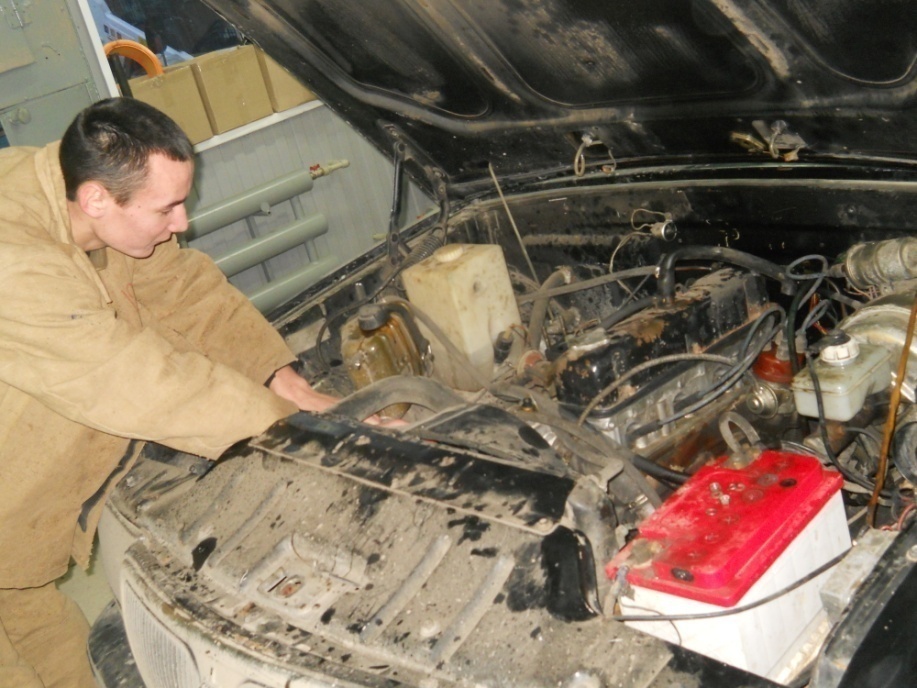 -хорошая образная и оперативная память;
-технический интеллект;
-наблюдательность;
-терпение;
-быстрая реакция на аварийные сигналы;
-дисциплинированность;
-ответственность.
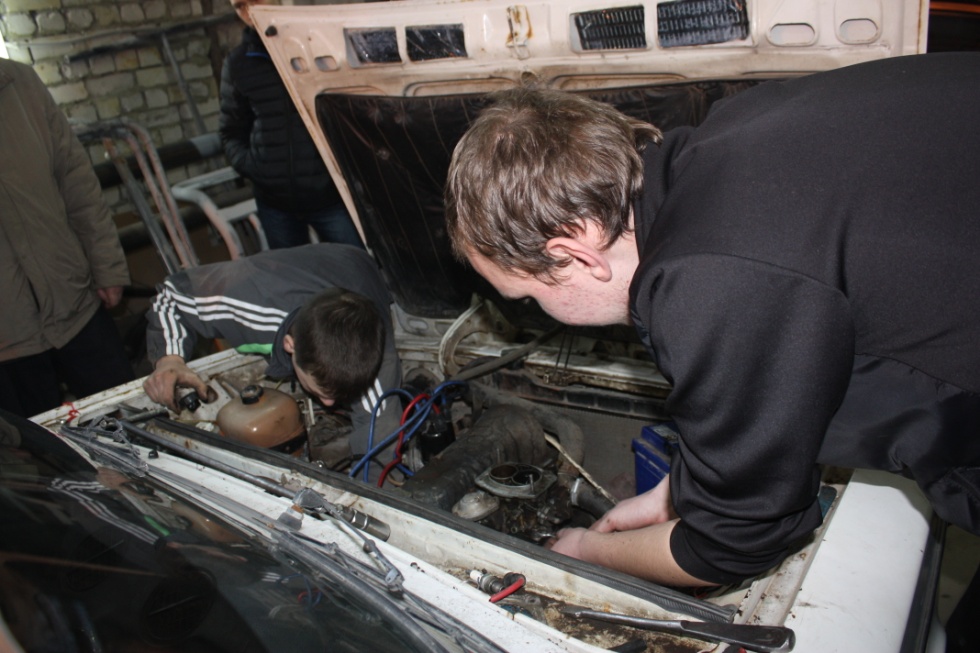 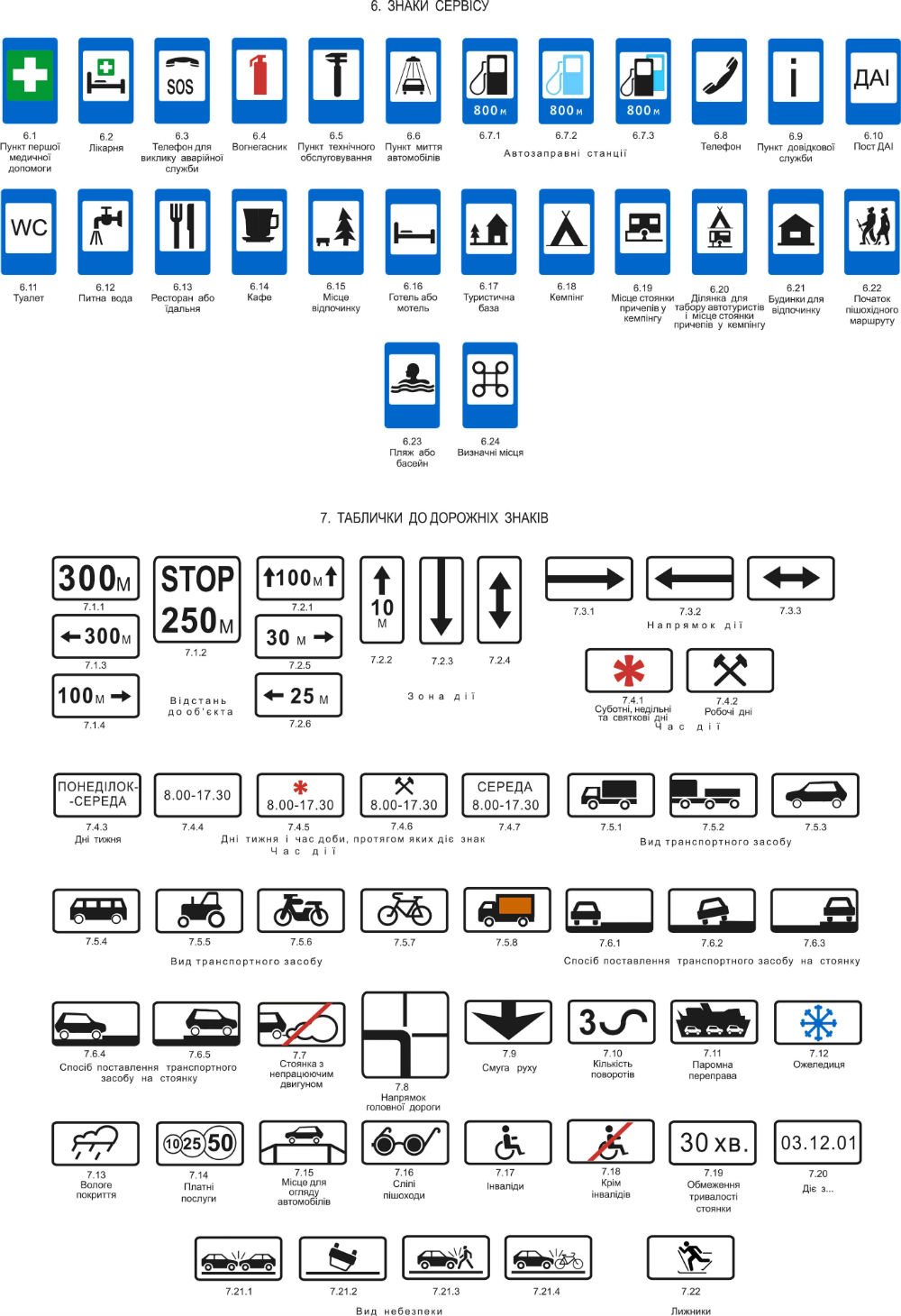 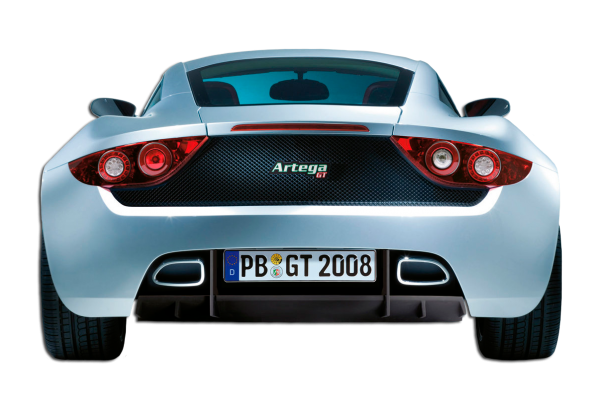 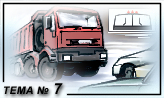 Наши будни
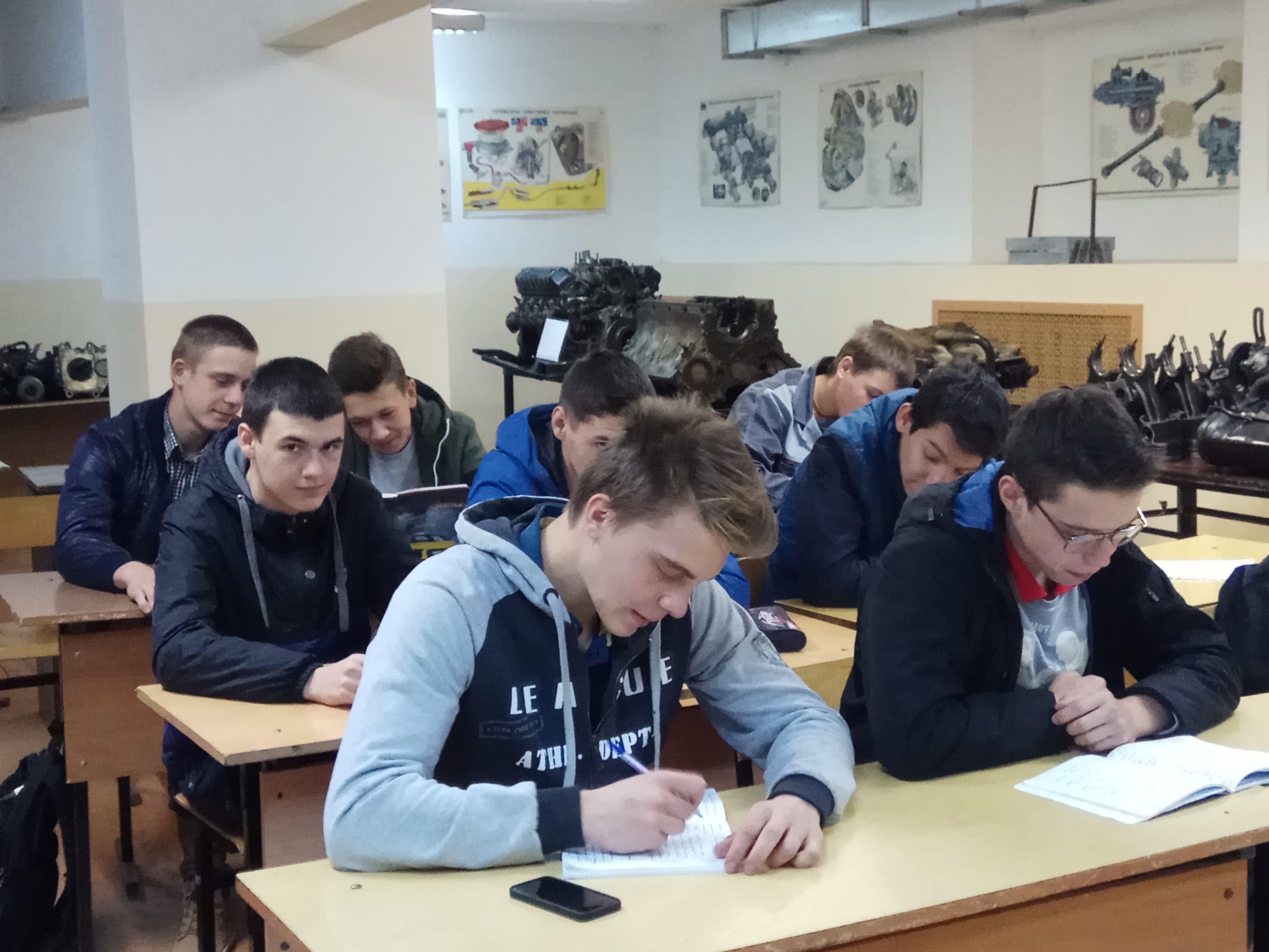 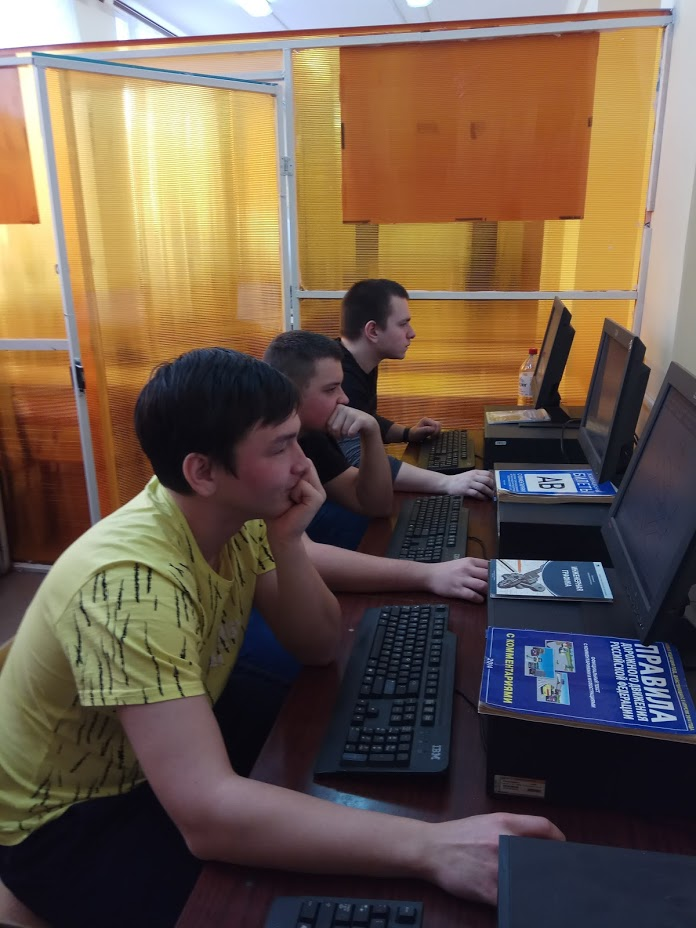 Конкурс  по  профессии
В машинах разных разбираемся,
Деталь любую подберём в момент,
Мотор наладить постараемся,Чтобы доволен был клиент!
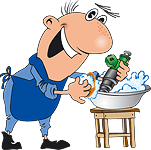 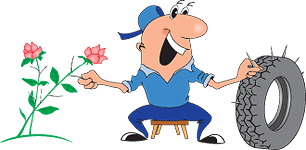 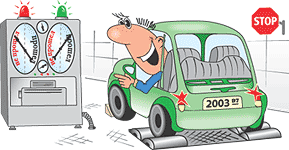 Конкурс молодые профессионалы WorldSkillsRussia
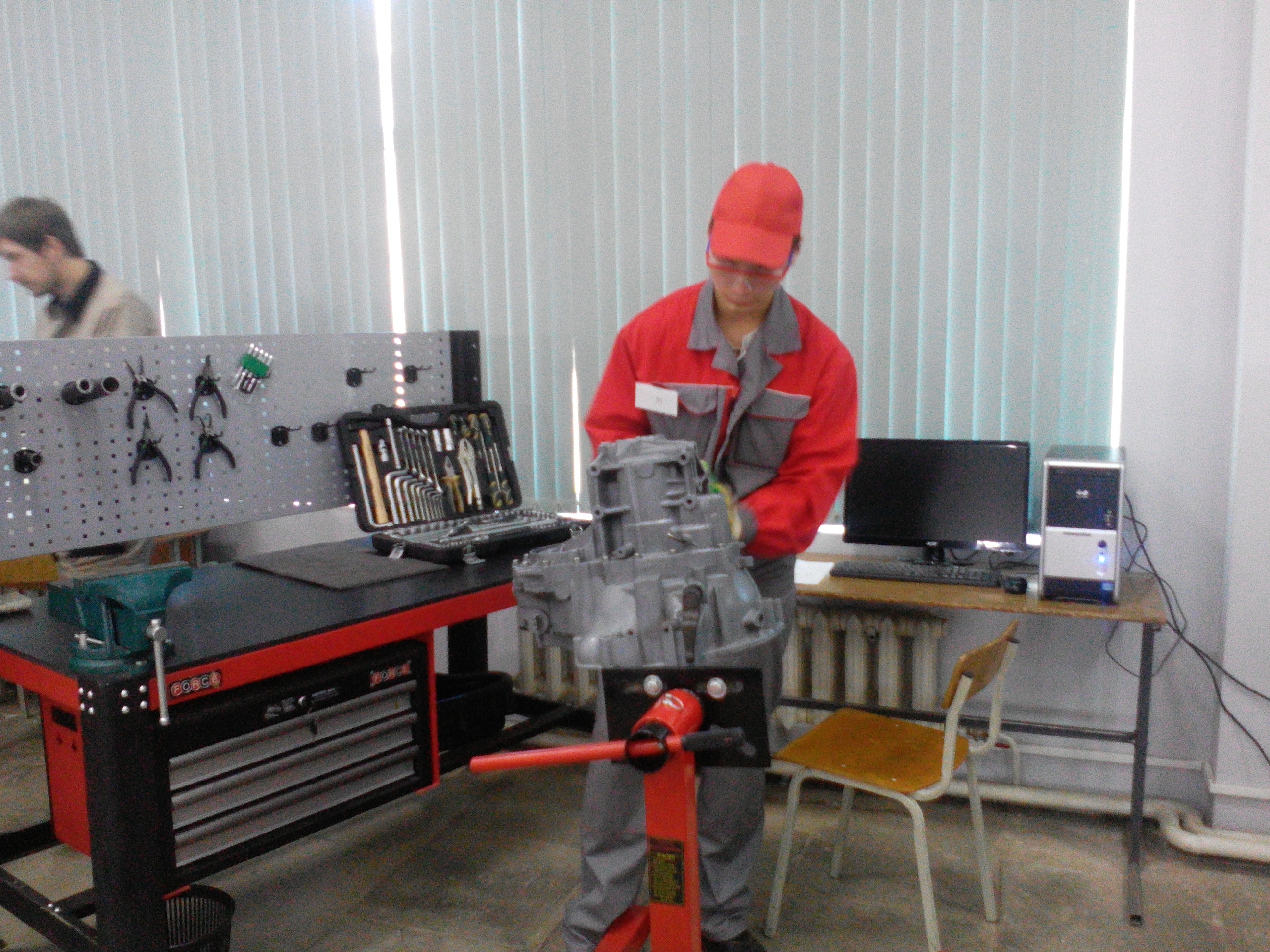 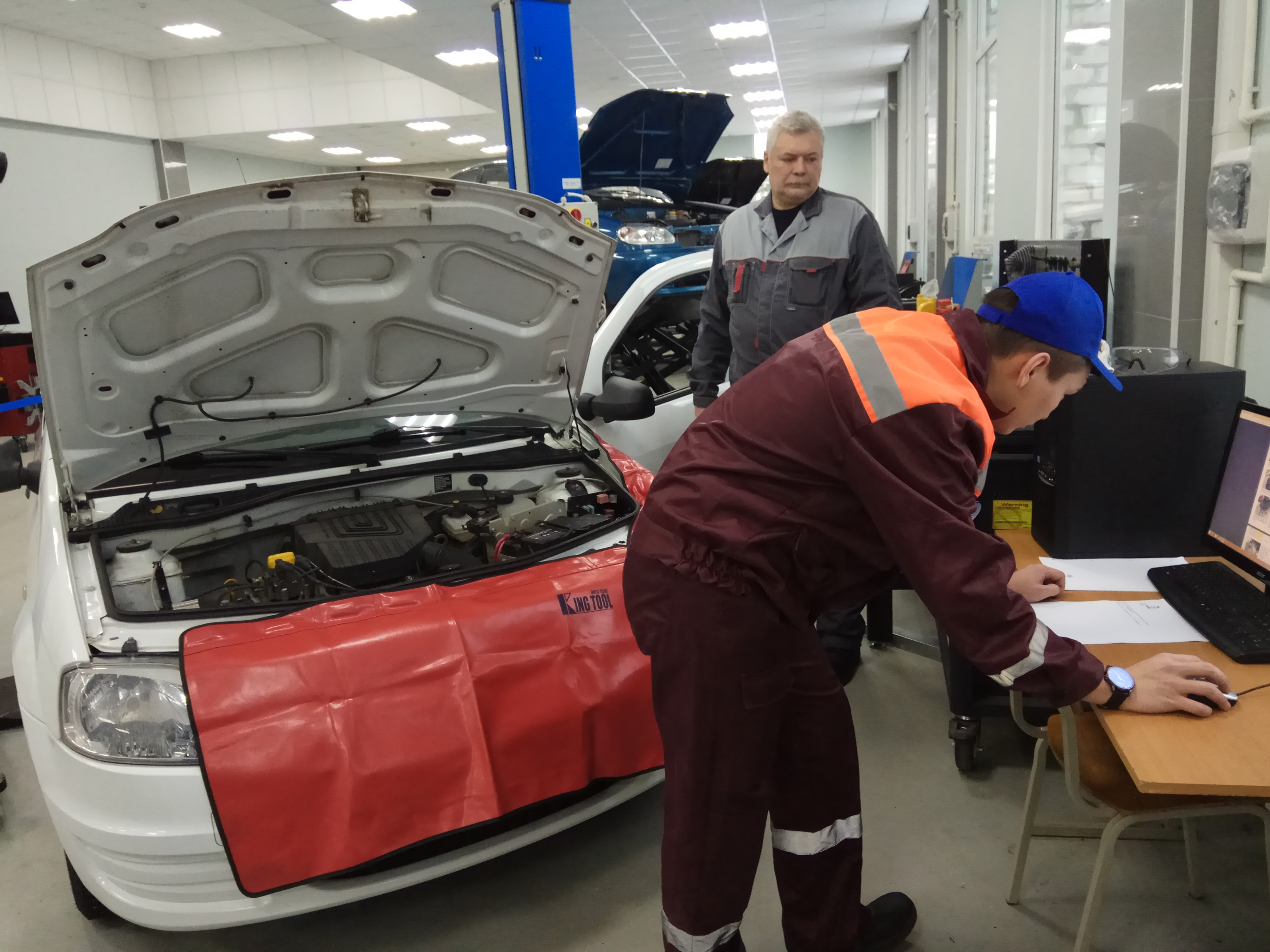 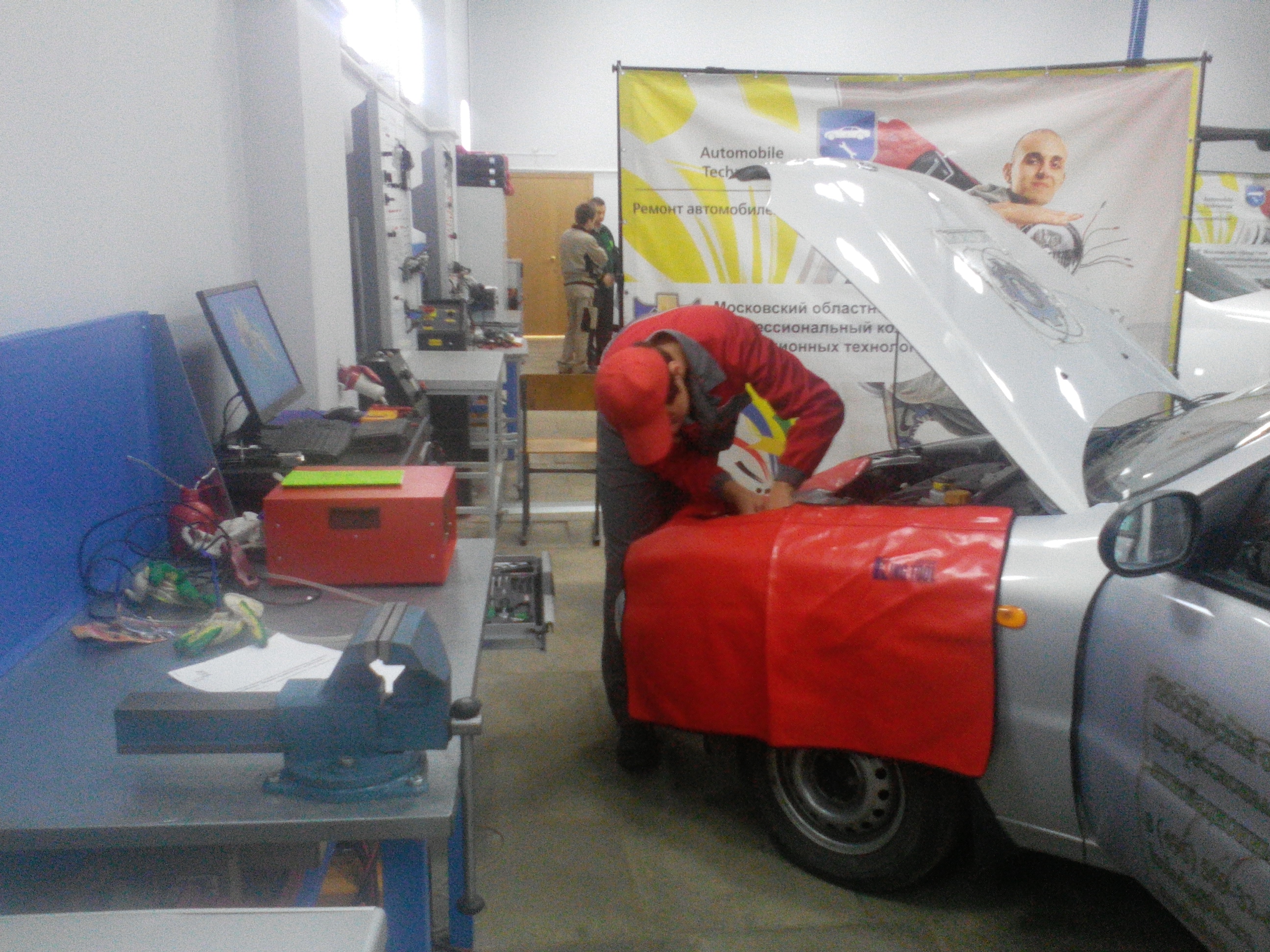 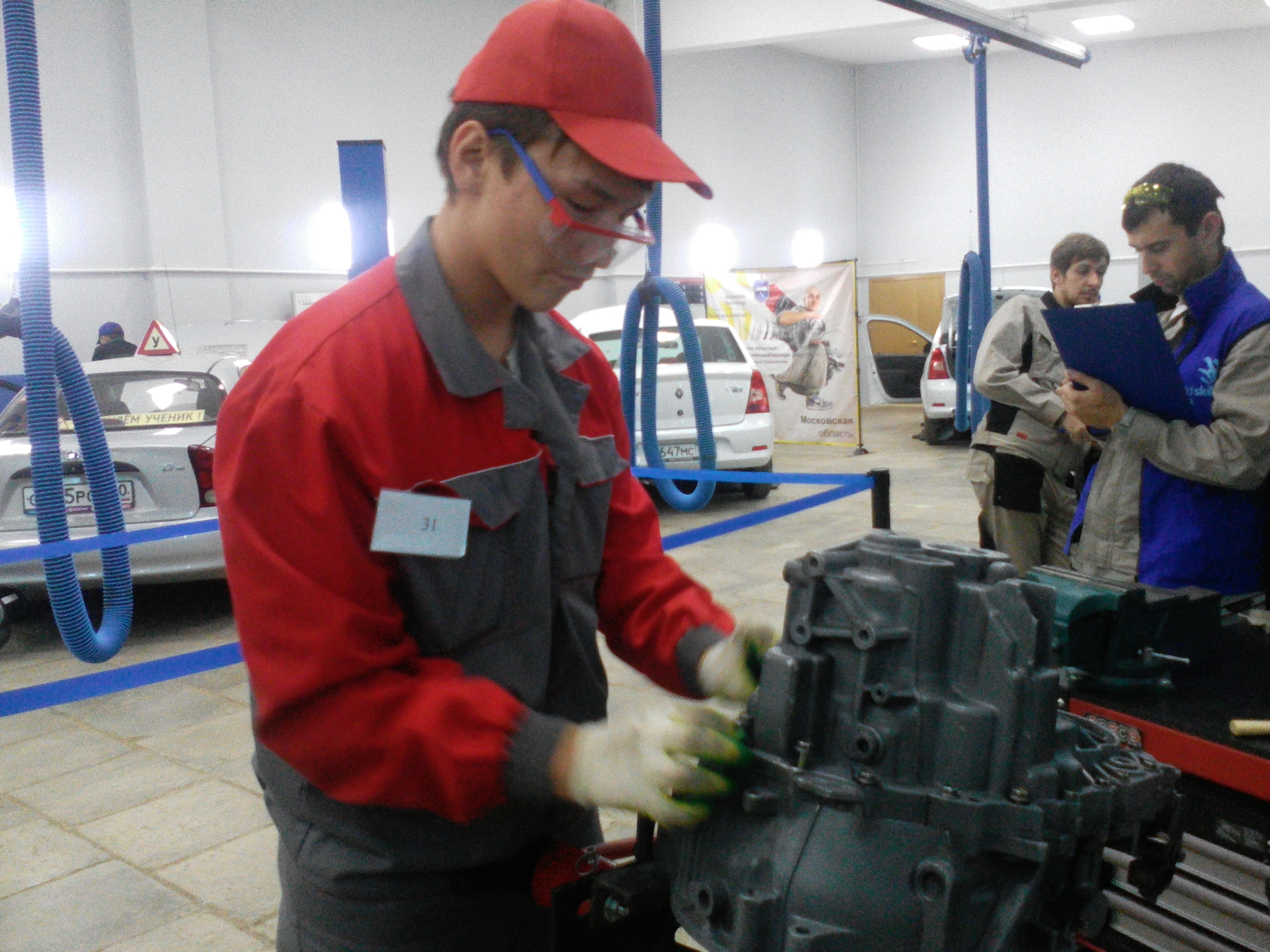 Всероссийская олимпиада профессионального мастерства
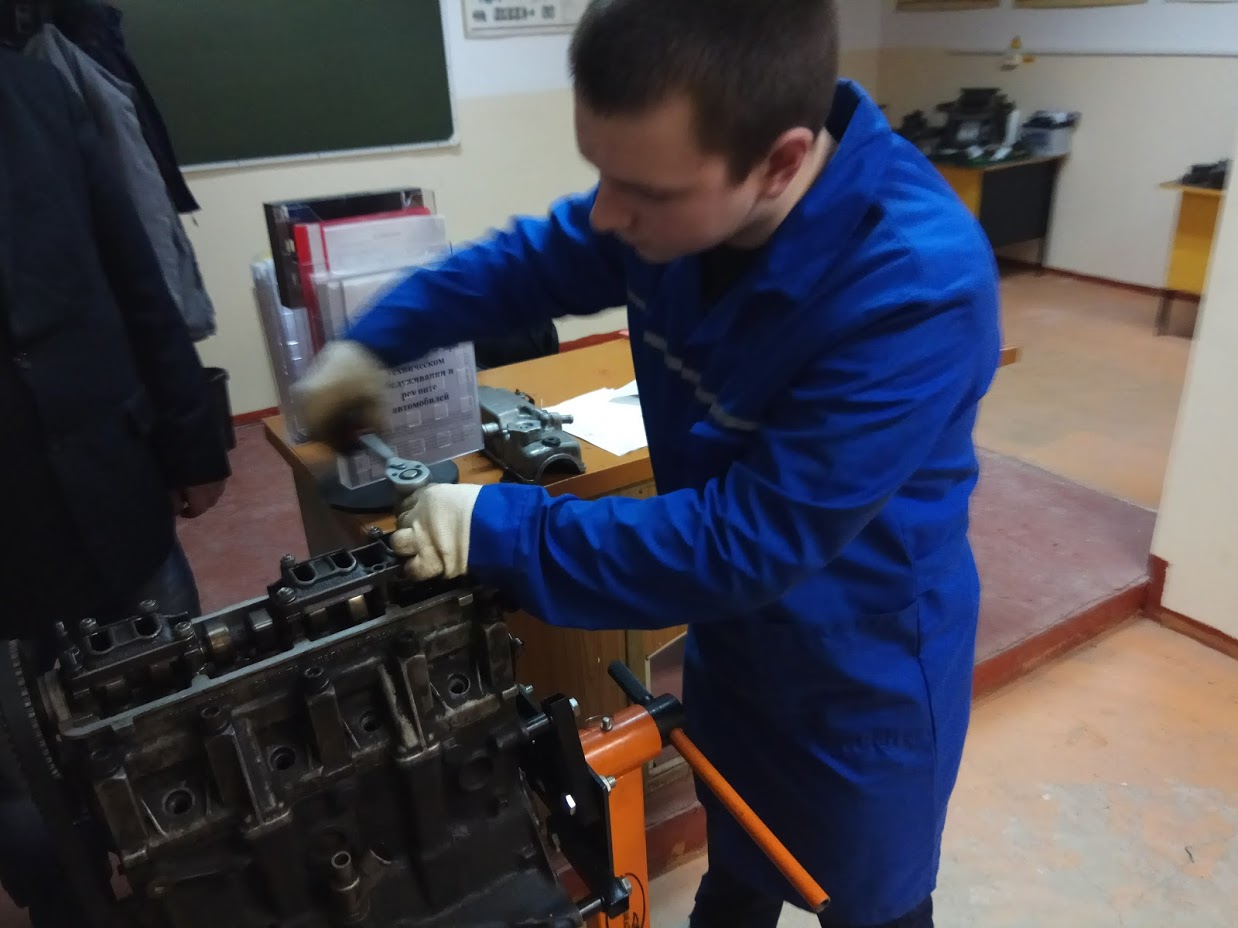 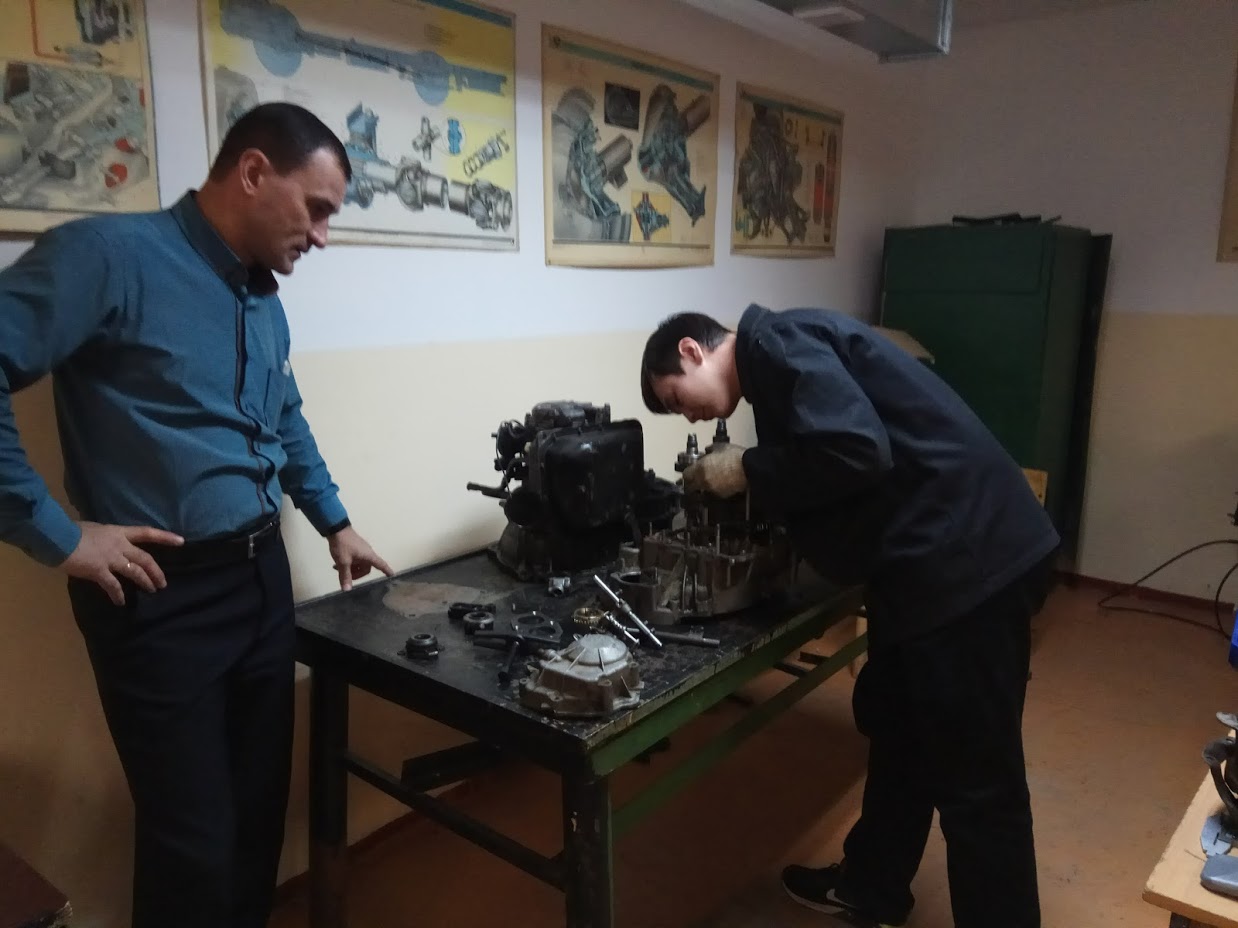 Выпускник, освоивший основную профессиональную программу среднего профессионального образования по специальности  «Техническое обслуживание и ремонт двигателей, систем и агрегатов автомобилей», подготовлен к освоению основной профессиональной образовательной программы высшего профессионального образования по специальностям направления подготовки «Эксплуатация транспорта и транспортного оборудования», «Автомобили и автомобильное хозяйство», «Сельскохозяйственные машины и оборудование» в сокращенные сроки.
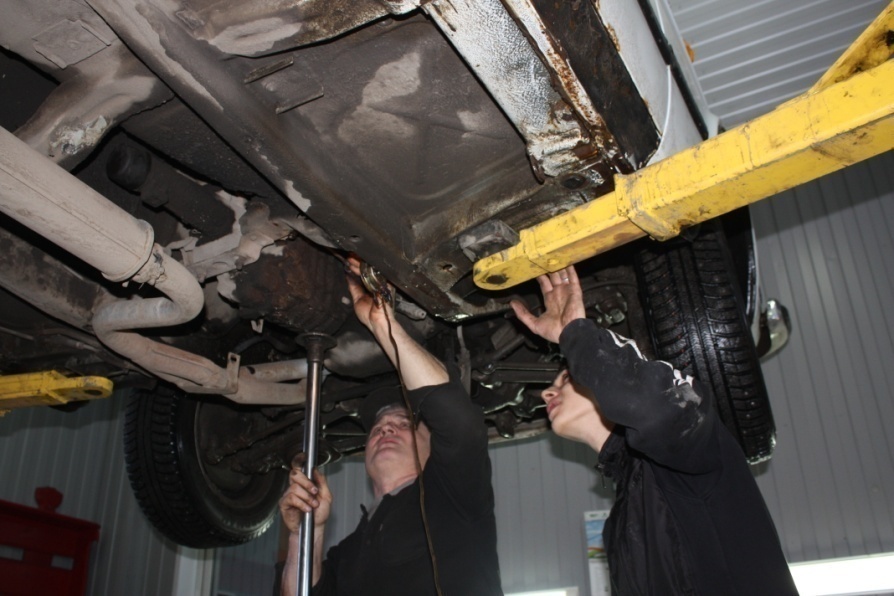 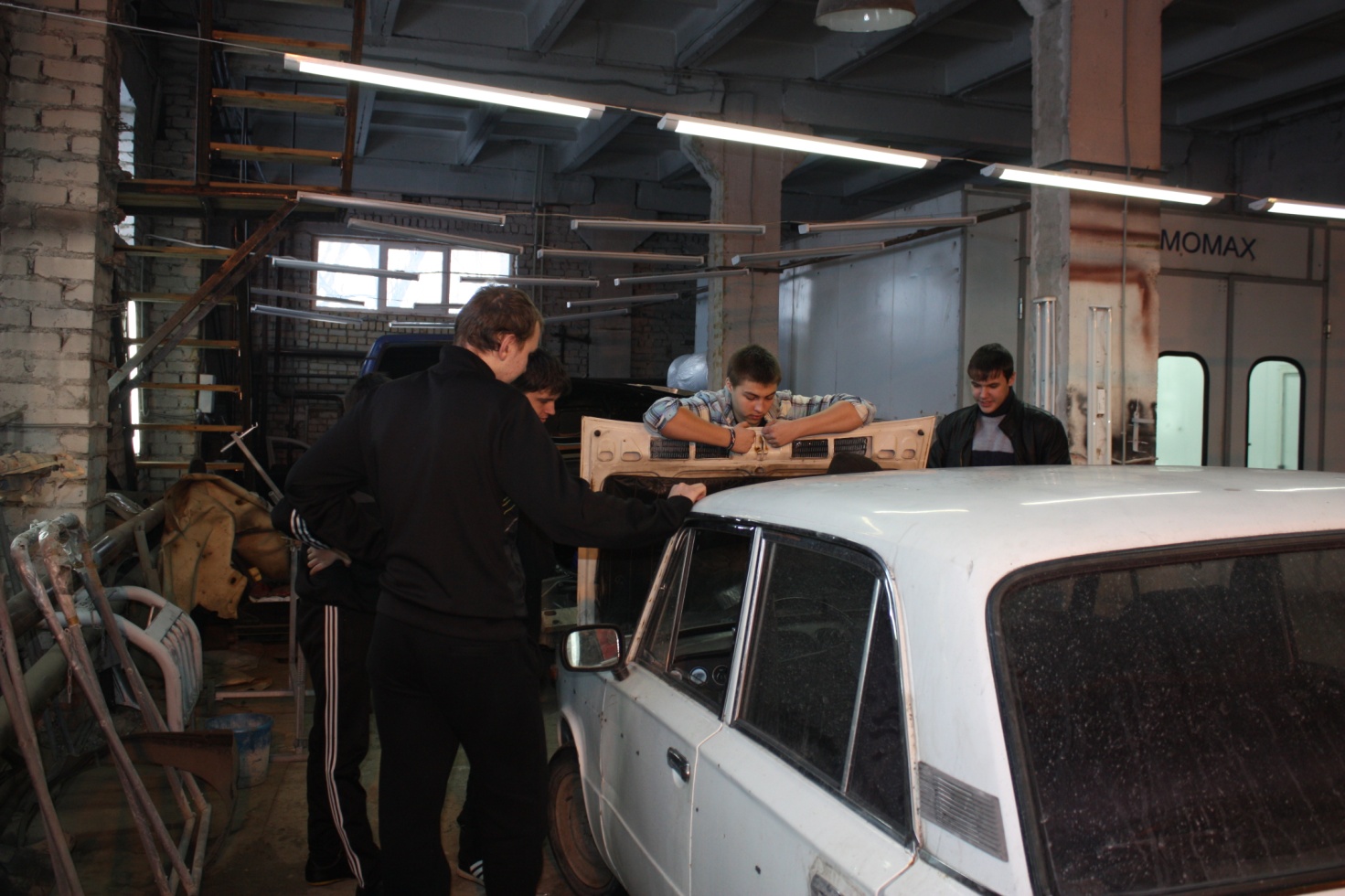 - - - - - - - - - - - - - - - - - - - - - - - - - - - - - - - -      - - - - - - - - - - - - - - - - - - - - - - - - - - - - - - -
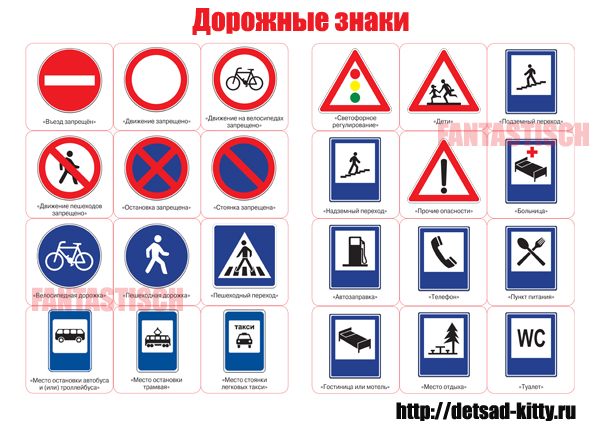 - - - - - - - - - - - -- - - - - -
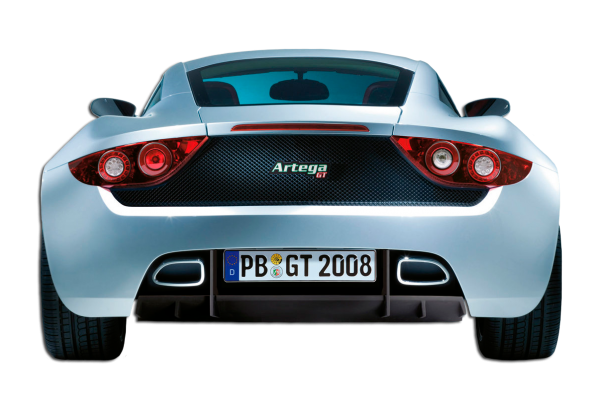 Спасибо за внимание!
- - - - - - - - - - - - - - - - - - - - - - - - - - - - - - - -      - - - - - - - - - - - - - - - - - - - - - - - - - - - - - - -
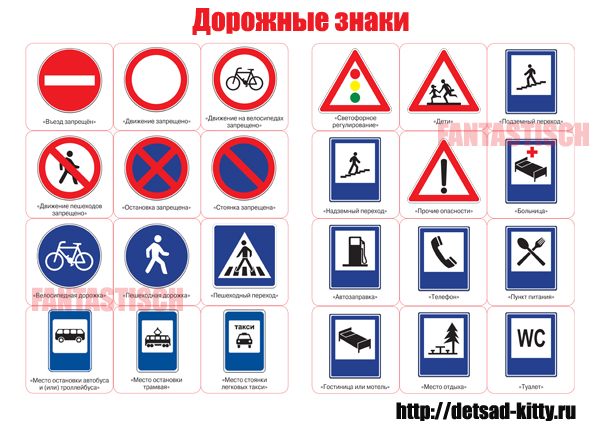 - - - - - - - - - - - -- - - - - -
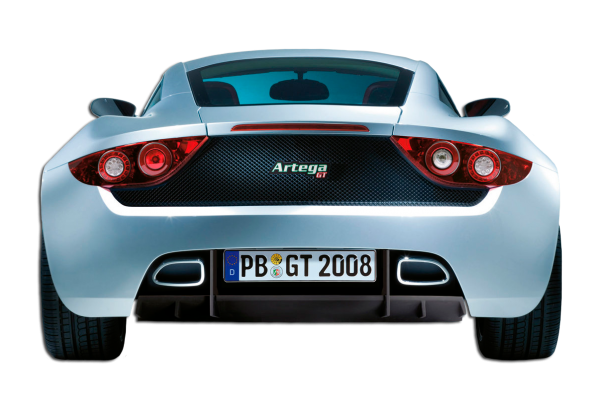